USE OF ASSESSMENT DATA
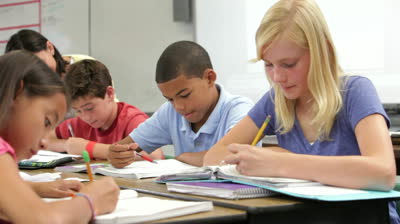 Gather data from all assessment procedures to be synthesized.
Massachusetts Department of Elementary and Secondary Education
USE OF ASSESSMENT DATA
Integrate information from:
Observations
Parent input
Previous school experiences
Review of prior records
Tests
Interviews
Daily work assignments
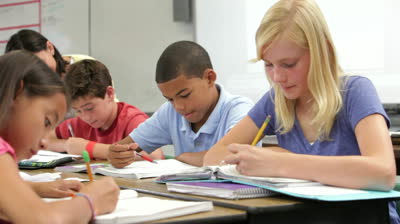 Massachusetts Department of Elementary and Secondary Education
USE OF ASSESSMENT DATA
What picture emerges of the student's areas of strength and need?

What information appears to be inconsistent? 

Where is more information or detail needed?
Massachusetts Department of Elementary and Secondary Education